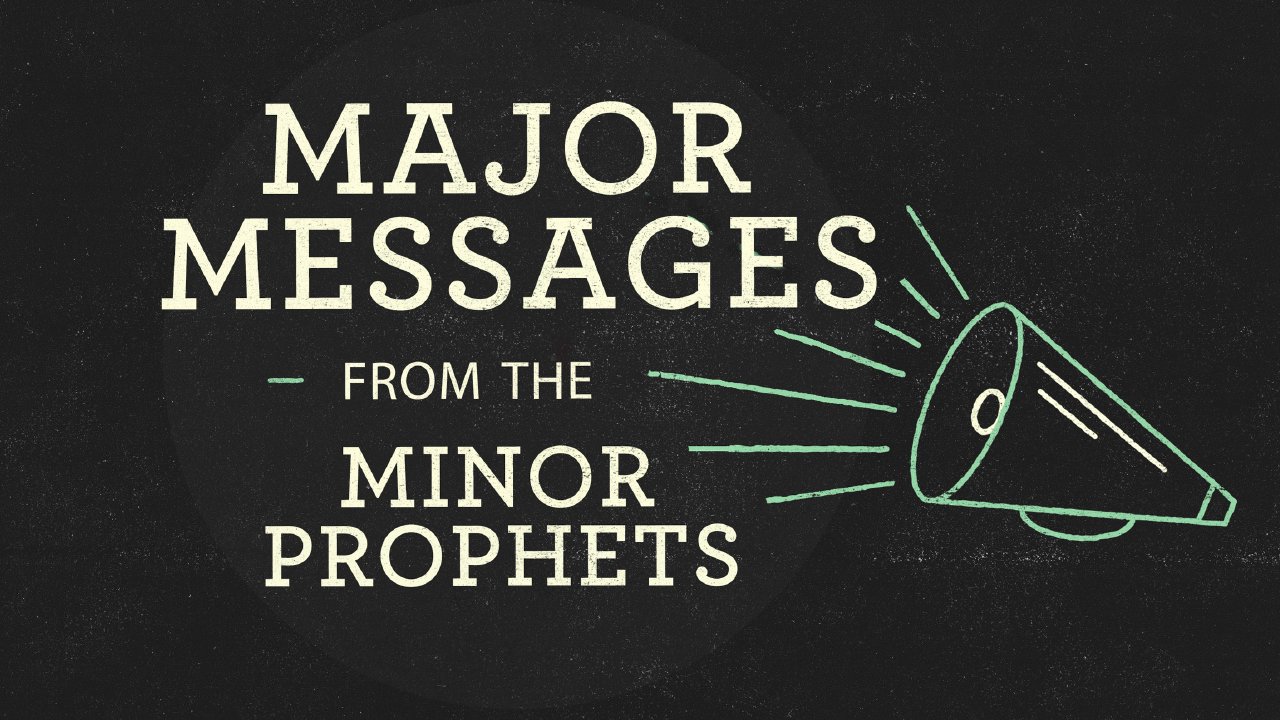 Haggai
Build the Temple!
Background
Zerubbabel led the Jews back to Jerusalem.
Their task was to rebuild the temple (Ezra 1:2-4).
First, they offered sacrifices (3:2-6). 
Then they gathered materials to rebuild the temple (v. 7). 
There was immediate opposition, and the work stopped for nearly 16 years (4:24).
Background
Zerubbabel led the Jews back to Jerusalem.
Their task was to rebuild the temple (Ezra 1:2-4).
First, they offered sacrifices (3:2-6). 
Then gathered materials to rebuild the temple (v. 7). 
There was immediate opposition, and the work stopped for nearly 16 years (4:24).
“Then the prophet Haggai and Zechariah the son of Iddo, prophets, prophesied to the Jews who were in Judah and Jerusalem, in the name of the God of Israel, who was over them.” 
Ezra 5:1
The Challenge of Procrastination
These Jews had zeal for this work (Ezra 3:10-13). 
Some things happened to dampen and redirect this zeal.
The Challenge of Procrastination
The people had decided “the time has not come, the time that the Lord’s house should be built” (Hag. 1:2).
The Challenge of Procrastination
God exposed the real reason His temple wasn’t being built. They were busy building their own houses. 

“Is it time for you yourselves to dwell in your paneled houses, and this temple to lie in ruins?” (Hag. 1:4)
The Challenge of Procrastination
“‘Go up to the mountains and bring wood and build the temple, that I may take pleasure in it and be glorified,’ says the Lord” (Hag. 1:8)
The Challenge of Discouragement
The Challenge of Discouragement
This temple is not as great as the old one.

“Who is left among you who saw this temple in its former glory? And how do you see it now? In comparison with it, is this not in your eyes as nothing?” (Hag. 2:3)
The Challenge of Discouragement
This temple is not as great as the old one.

The Lord makes it clear that the best is yet to come (Hag. 2:6-9).
The Challenge of Discouragement
Opposition from surrounding nations.

“‘Yet now be strong, Zerubbabel,’ says the Lord; ‘and be strong, Joshua, son of Jehozadak, the high priest; and be strong, all you people of the land,’ says the Lord, ‘and work; for I am with you,’ says the Lord of hosts.” (Hag. 2:4).
The Challenge of Discouragement
Opposition from surrounding nations.

“‘And I will shake all nations, and they shall come to the Desire of All Nations, and I will fill this temple with glory,’ says the Lord of hosts.” (Hag. 2:7).
God Stirred Up Their Spirits
Haggai 1:12-14
This was done through the preaching of Haggai. 
Our spirits will be stirred by the proclamation of God’s word today.
- HAGGAI -God doesn’t accept our excuses!
We must put God and His kingdom before our personal interests and pursuits.
We must trust in God to be with us as we work for His glory. 
We must allow God’s word to stir us up to overcome procrastination and discouragement.